Watch and listen: http://www.youtube.com/watch?v=SD7sZdAaS2M
Try and answer the following questions:

What are the people like in the advert?
What sort of life do they have? 
What sort of feeling does the advert conjure up? 
What is the advert saying?
Me and my mobile
L.O.  To know what has changed in the way we shop.
ALL: Students will know that a mobile uses parts from different countries.  (Level 3b-4a)
MOST: Students will understand that these countries are interdependent. (Level 4b-5a) 
SOME: Students will understand the problems caused by the mobile industry. (Level 5a-7a)
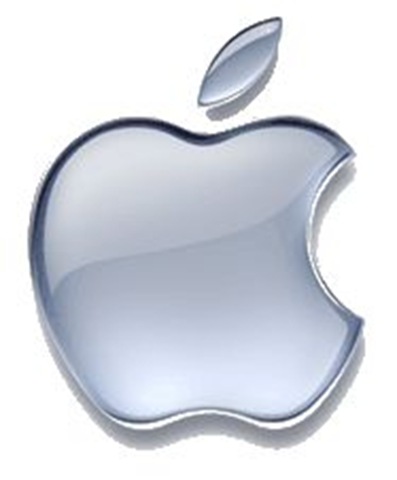 Who makes the iPhone?
If you answered 'Apple', you're wrong. The iPhone is a global effort. Tens of thousands of people at more than 30 companies on 3 continents work together to make Apple's first phone possible.
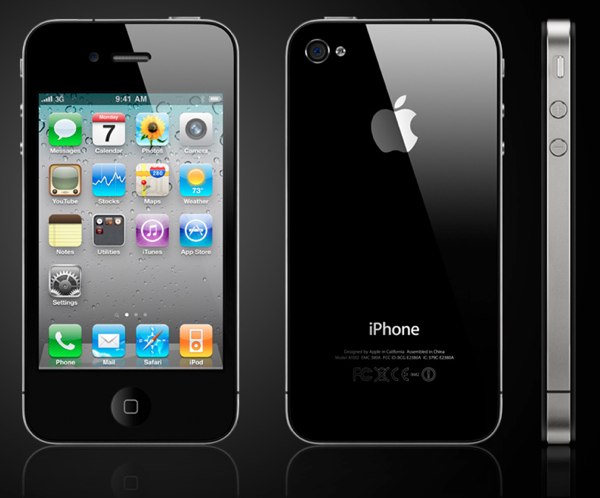 iPhone answers:
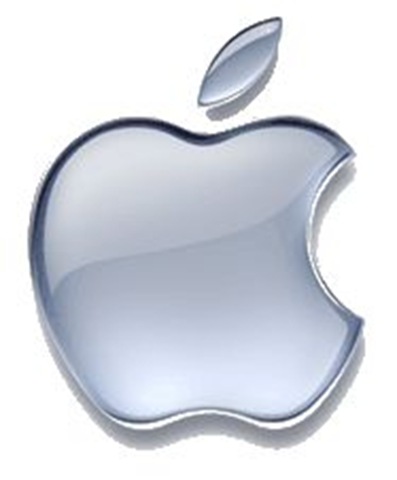 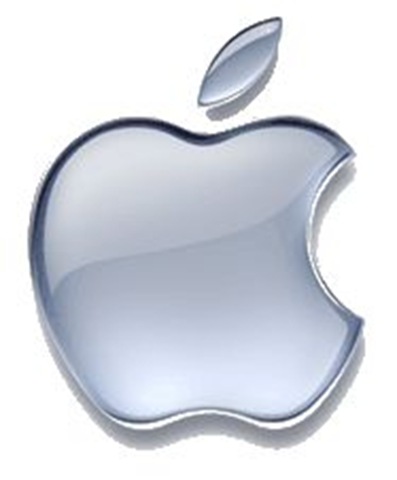 Get creative!!!!!
In pairs you are to create and advert that shows how connected countries are to make the iPhone. 
	
	You can perform it, create a storyboard, or any other way you can do it.

	You have 20 minutes of next lesson to finish.
Peer assessment:
You need to judge each others’ work to see who is the winner!

They will go in a hat for a iPhone related prize!
Plenary: thinking time!
If China suddenly disappeared what would change in the global world? 

Answer this question using as few words as possible.